Automatyzacja pracy z bazą danychMarzena NowakowskaWZiMK, PŚk
Agregaty domeny
DLookup(wyrażenie; domena [; kryteria] )
		DLookup("[nazwisko] & ': ' & [tytuł]"; "książki"; "[Syg] = '0015'")

DSum(wyrażenie; domena [; kryteria] )
		DSum("[Cena]" ; "książki" ; "[Nazwisko] = Forms![KSIĄŻKI]![Nazwisko]") 

DMin(wyrażenie; domena [; kryteria] )
		DMin("[Data_zap]"; "Czytelnicy") 

DMax(wyrażenie; domena [; kryteria] )
		DMax("[Data_wyp]"; "wypożyczenia") 

DCount(wyrażenie; domena [; kryteria] )
		DCount("[Syg]"; "Zwroty") 

DAvg(wyrażenie; domena [; kryteria] )
		DAvg("?"; "?"; "?")
Uwaga: jeżeli agregat jest wywoływany w programie w VBA, to separatorem parametrów jest przecinek a nie średnik
Wszystkie parametry agregatów domeny są tekstami. Jeżeli domena jest zbiorem pustym, to agregat zwraca wartość Null.
Obsługa zdarzeń
Zdarzenie zawsze zachodzi w kontekście pewnego obiektu. Projektując procedurę obsługi zdarzenia należy dokładnie wiedzieć, z którym obiektem ją powiązać.
Makropolecenia (makra):
makra osadzone - tworzone automatycznie przy pomocy kreatora formantów
własne projektanta - zbudowane w oparciu listę akcji i ich składnię 
Programy VBA- procedury lub funkcje napisane przez programistę z wykorzystaniem znajomości języka programowania Visual Basic for Application
Przykładowe zdarzenia i typowe obiektyz nimi skojarzone
Przy kliknięciu - dla przycisku
Przy uzyskaniu fokusu - dla pola tekstowego
Przy otwarciu - dla formularza i raportu
Przy zamknięciu - dla formularza i raportu
Po aktualizacji - dla formantu lub rekordu
Makro w MS Access
Zapisany ciąg operacji, zwanych akcjami, które są wykonywane w kolejności zapisu od góry do dołu po uruchomieniu makra.
Celem makra jest automatyzacja pewnych, określonych przez projektanta zadań, związanych najczęściej z formularzem lub raportem. Przykłady:
połączenie działania formularzy i raportów
automatyczne wyszukiwanie i filtrowanie rekordów
nadawanie wartości formantom (wybranym elementom sterującym)
sprawdzanie poprawności danych
ustawianie właściwości formularzy, raportów  i formantów
Najczęściej stosowane akcje
PrzejdźDoFormantu
PrzejdźDoRekordu
Zakończ
OknoKomunikatu
OtwórzFormularz
OtwórzRaport
OtwórzKwerendę
Maksymalizuj 
Przywróć
UruchomKod
UruchomMakro
UruchomSQL
UstawWartość
UruchomPolecenie
Odśwież
Zamknij
ZatrzymajMakro
Zintegrowane środowisko projektowe makr
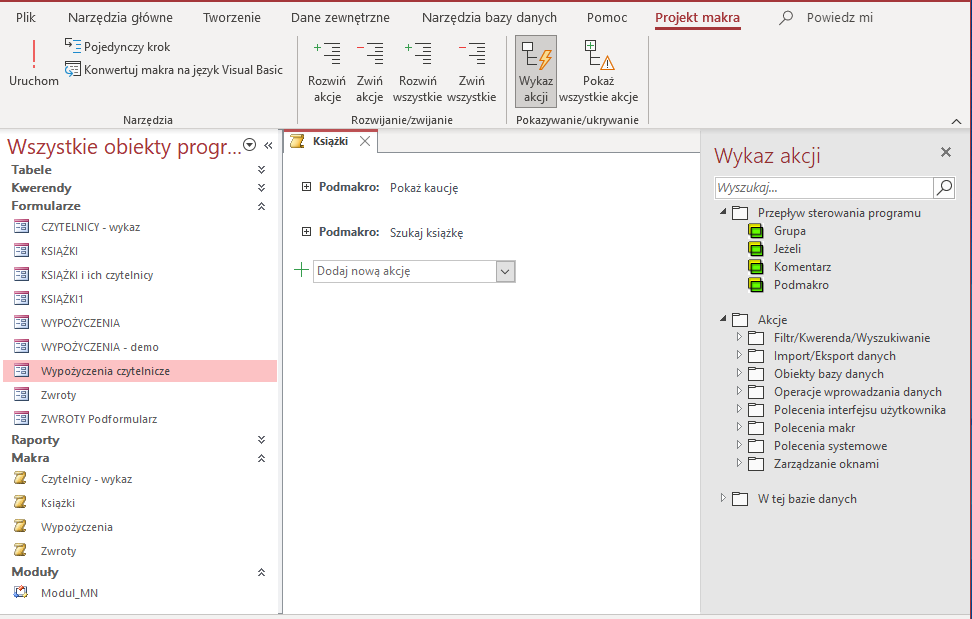 Ważne przyciski
Narzędzia do sterowania przebiegiem programu
Podmakra makra Książki
Wykaz akcji
Makro Książki - obsługa formularza Książki
Objaśnienia akcji
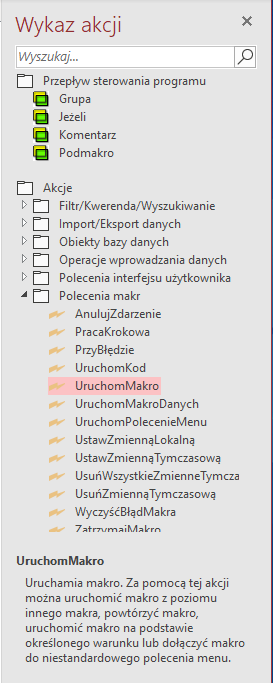 MS Access ułatwia definiowanie makr, wyświetlając podpowiedź, opisującą działanie wskazanej akcji.
Formularz Książki – obsługa zdarzeń
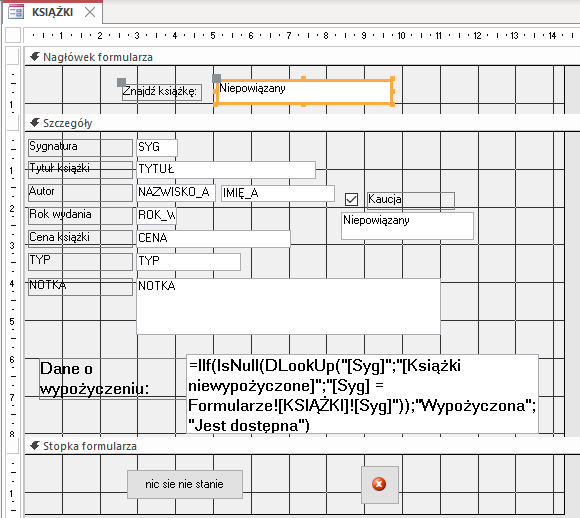 1
Makro projektanta
Szukaj książkę
Makro projektanta
Pokaż kaucję
2
3
Pole tekstowe Książka
Do wprowadzania informacji
1
Pole wyboru Pokaż_kaucję Zaznaczone ma wartość PRAWDA, w pp. – wartość FAŁSZ
2
Pole tekstowe (niepowiązane)  Kaucja Do wyprowadzania informacji
3
Przycisk nieoprogramowany
Makro osadzone; zamyka formularz
Parametry akcji
Akcja może mieć parametry (zwane również argumentami), które są specyficzne dla wykonywanej przez nią operacji. Wartości parametrów podaje się w oknach edycyjnych wybranej akcji.
Przykład 1. 




Dla akcji UstawWartość należy w parametrze Element podać, jaki element (czyli zmienna) ma być wartościowany. Akcji tej odpowiada instrukcja przypisania:  Element = Wyrażenie.

Przykład 2.
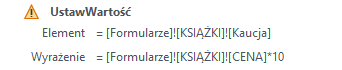 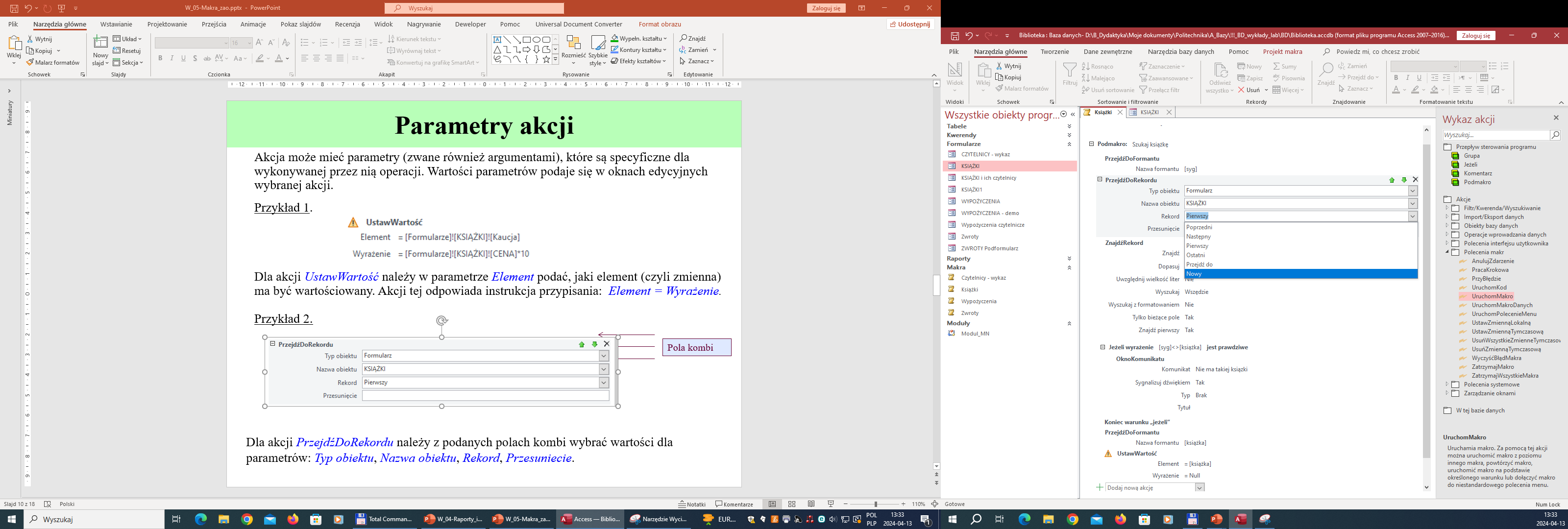 Pola kombi
Dla akcji PrzejdźDoRekordu należy z podanych polach kombi wybrać wartości dla parametrów: Typ obiektu, Nazwa obiektu, Rekord, Przesuniecie.
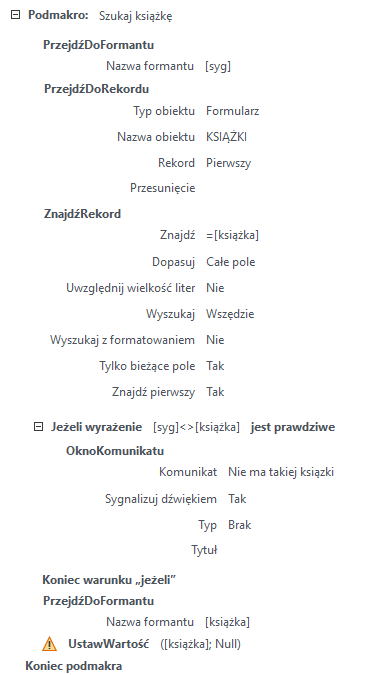 PodmakroSzukaj książkędo wyszukania książki
Podmakro Pokaż kaucję do wyświetlania lub wygaszania informacji o kaucji
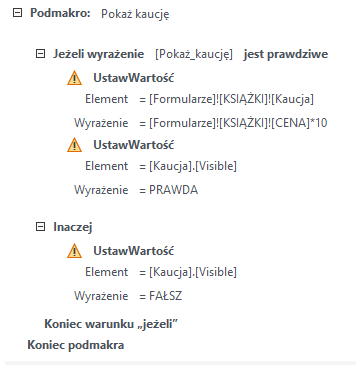 Testowanie makra
Zanim rozpocznie się prace z makrami, które ingerują w treść bazy, należy zrobić kopię bezpieczeństwa bazy.
Testowanie makra polega na wygenerowaniu zdarzenia, które to makro obsługuje i sprawdzeniu poprawności działania makra.
Zasadą jest budowania makra etapami i weryfikacja po każdym nowym etapie.
Czasami, w celu zdiagnozowania problemu, jest potrzeba umieszczania w treści makra komunikatów kontrolnych lub wyświetlania wartości wybranych elementów (wyrażeń, w szczególności pól obliczeniowych, nazw wybranych obiektów). Do tego celu można wykorzystać np. akcje odpowiednio: OknoKomunikatu oraz UstawWartość.
Definiowanie własnych procedur i funkcji
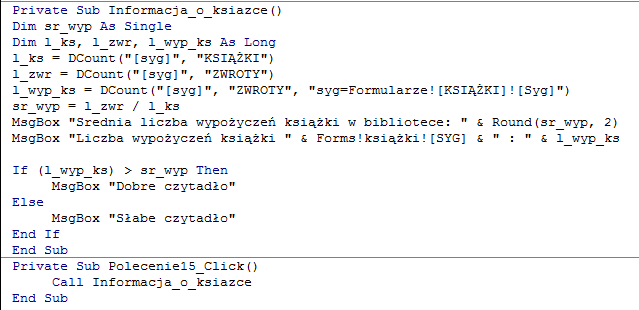 Wygenerowana procedura Polecenie15_Click obsługuje zdarzenie kliknięcia na przycisk Informacja o książce w formularzu KSIĄŻKI. Wykorzystany konstruktor kodu po wyborze … dla określonego zdarzenia). 
Procedura wywołuje inną procedurę o nazwie Informacja_o_ksiazce, która wyprowadza okna komunikatów (MsgBox):  (1) jaka jest średnia liczba wypożyczeń w bibliotece przypadająca na książę, (2) ile razy była wypożyczona książka, której sygnatura wyświetla się na bieżącej stronie formularza, (3) czy książka, o której jest wyświetlana informacja w formularzu, cieszy się popularnością u czytelników.
Włączanie i wyłączanie zabezpieczeń
Baza danych utworzona i zarządzana w środowisku programu MS Access ma włączone zabezpieczenia – jest domyślnie ustawiona jako zasób niezaufany, wskutek czego operacje aktywne na bazie danych są zablokowane (np. nie można uruchamiać makr). W takim przypadku, po otwarciu bazy wyświetla się pasek komunikatów z treścią:


Za pomocą przycisku na tym pasku można ustawić bazę danych jako zaufaną .

Niezależnie od tego, można sterować opcjami zabezpieczeń (i włączać lub wyłączać zawartość ):
   menu Plik  Opcje  Centrum zaufania 
   przycisk  Ustawienia centrum zaufania
   jeden z przycisków radiowych w pozycji Pokazywanie paska komunikatów
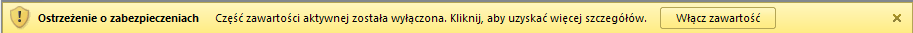